The National Environmental Policy Act (NEPA) Review Process
 and 
The Office of State and Community Energy Programs (SCEP)
NEPA Process Overview
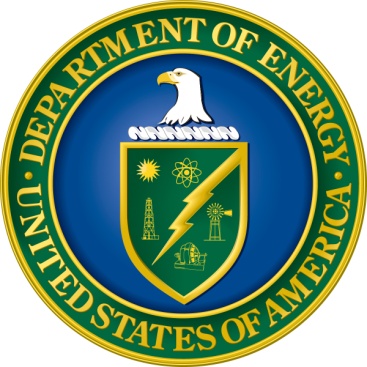 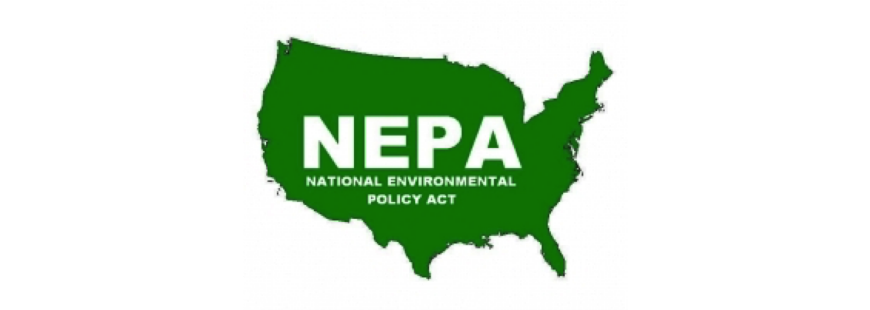 NEPA Review
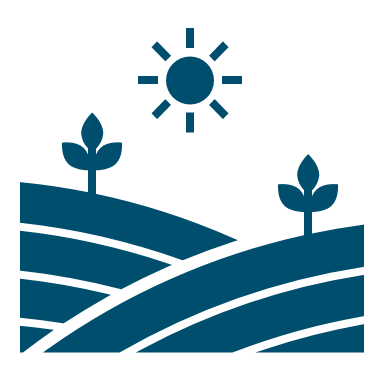 Now that you have completed the NEPA Overview presentation and have an understanding of NEPA, this presentation will now focus on the DOE NEPA review process and recipient responsibilities.
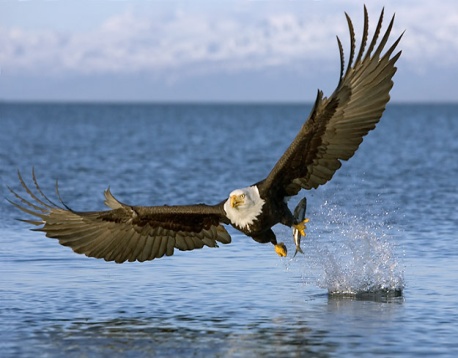 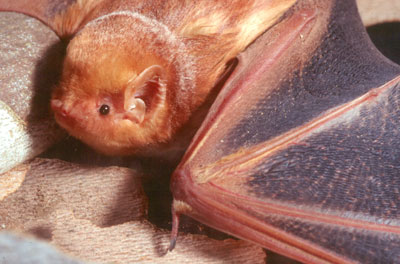 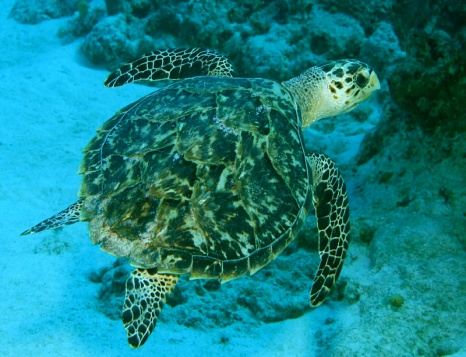 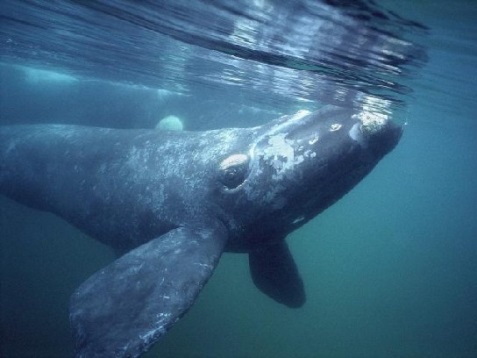 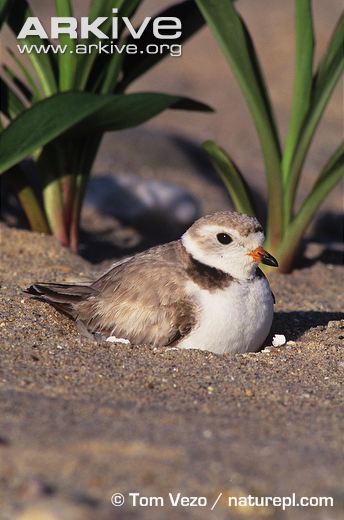 Terminology
Terminology Continued
NEPA Review: First Step
Reviewing the NEPA Determination
There are two kinds of NEPA determinations: 







If you are unsure about your NEPA determination, contact your DOE Project Officer or email NEPA at: GONEPA@ee.doe.gov
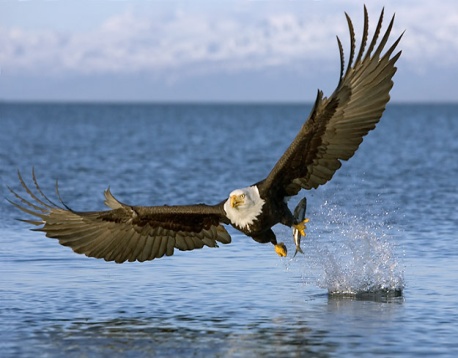 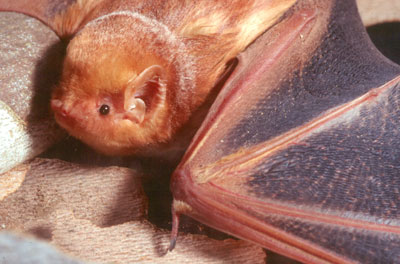 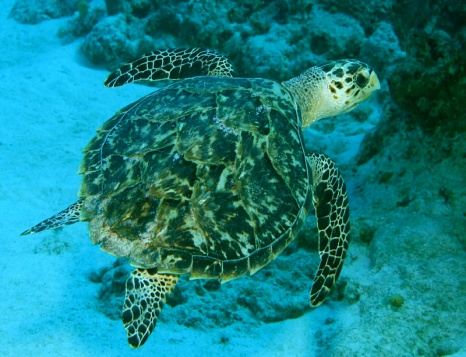 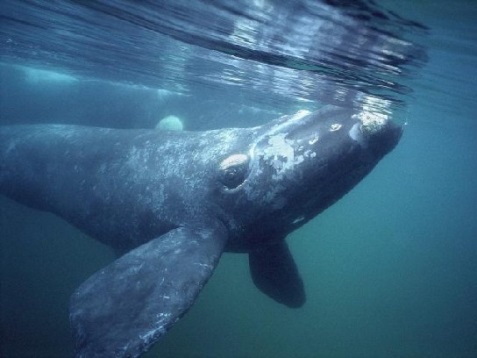 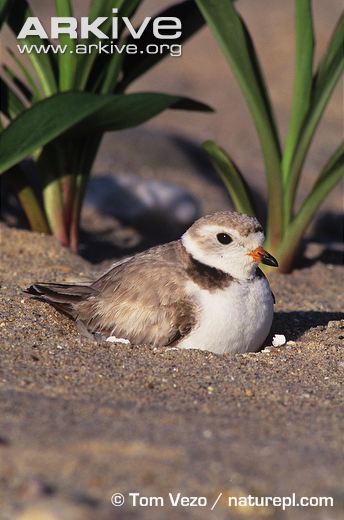 NEPA Review
Let’s review a NEPA determination. 


If you are unsure about your NEPA determination, contact your DOE Project Officer or email NEPA at: GONEPA@ee.doe.gov
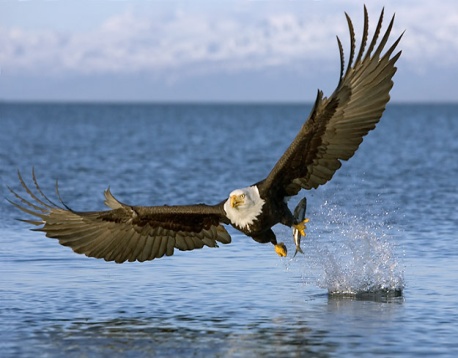 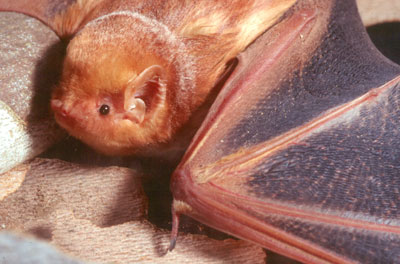 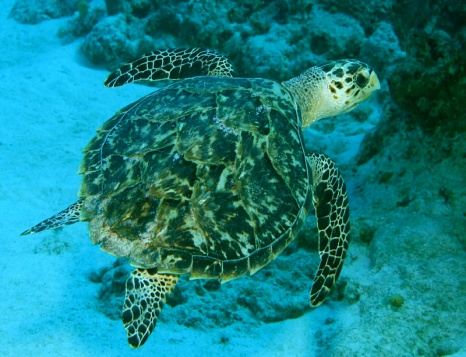 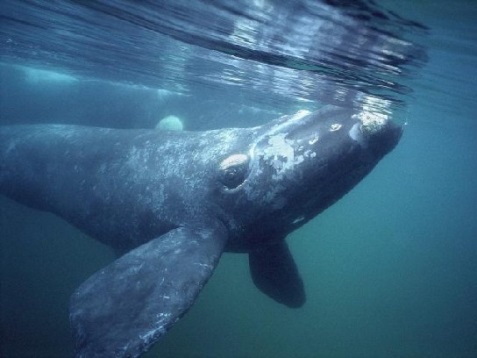 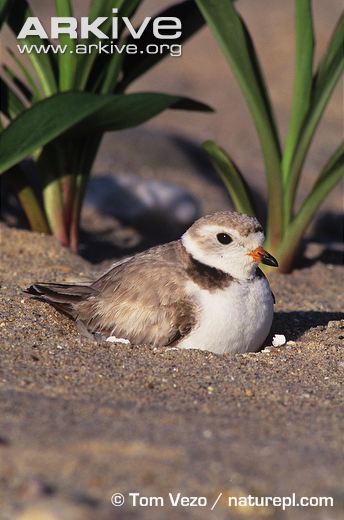 Highlights of a NEPA Determination
Note: All restrictions in the NEPA determination must be followed.
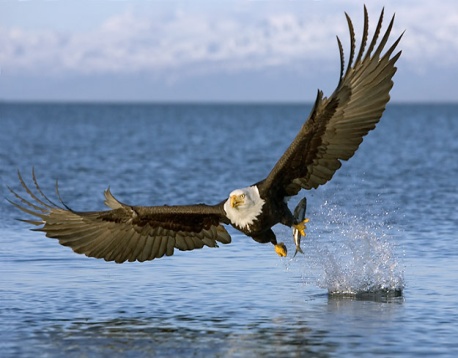 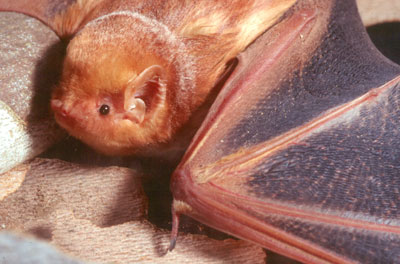 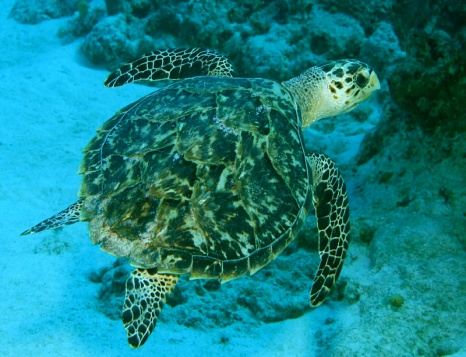 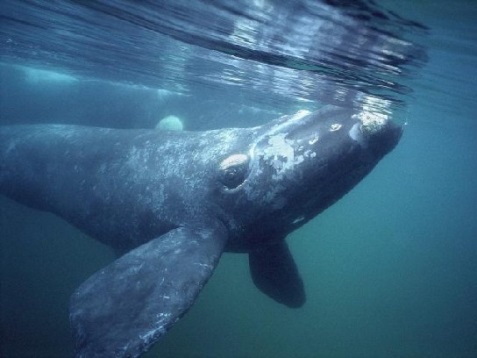 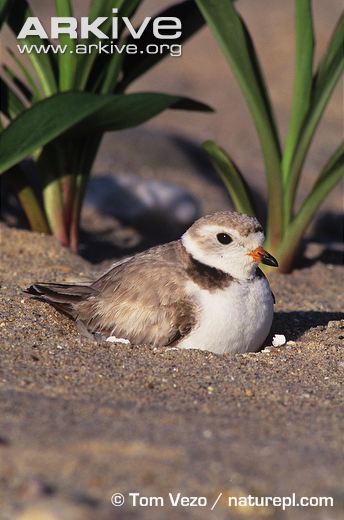 Sample NEPA Determination
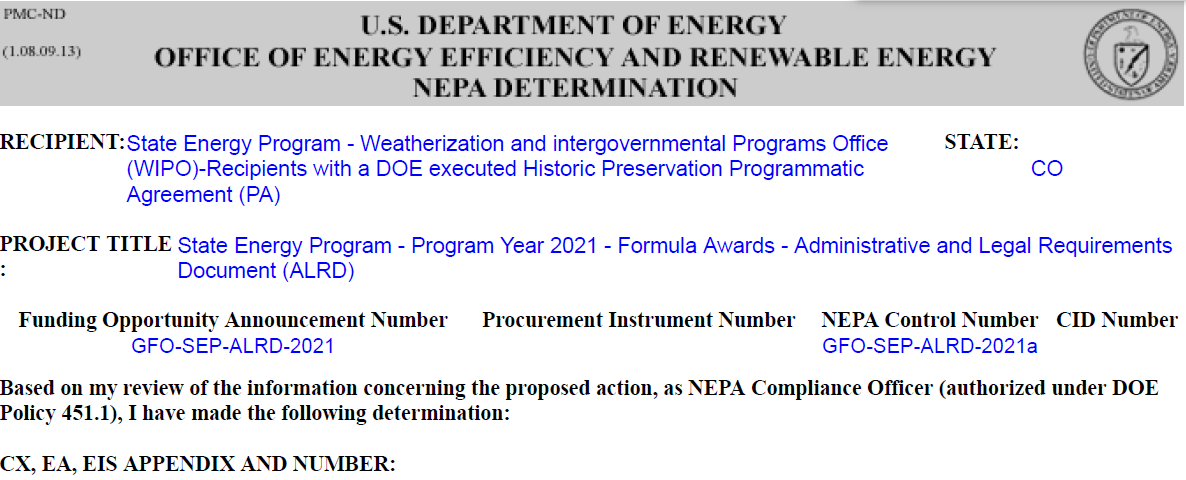 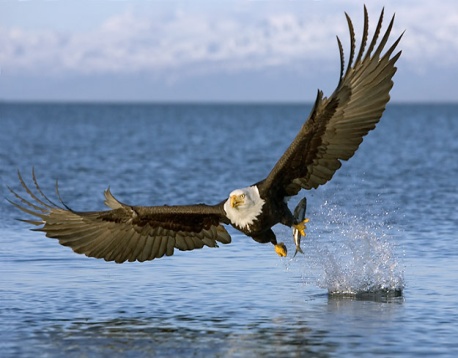 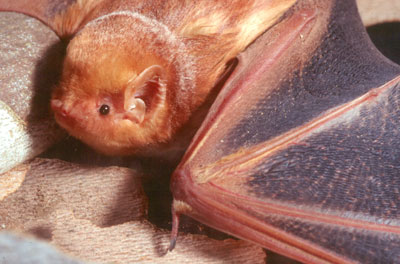 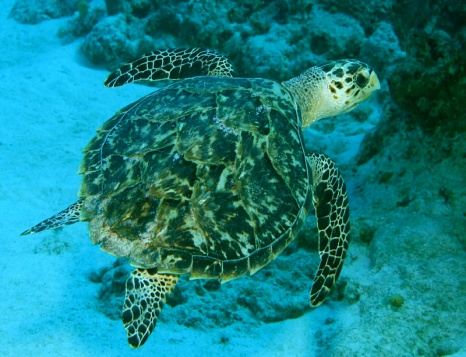 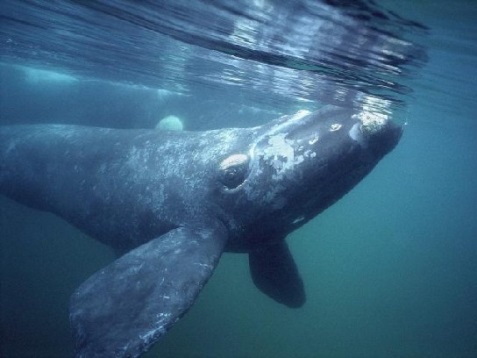 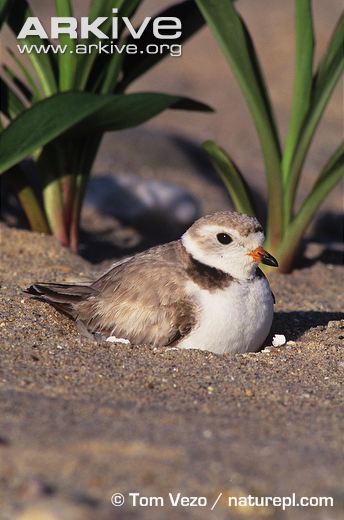 Sample NEPA Determination
Let’s look closer at a NEPA Determination with Bounded Categories. 

Remember from our list of terms: Bounded Categories are activities listed in a NEPA determination that restrict the size, location,  installation methods, or other elements to complete a project.  

All Bounded Categories must be documented in a NEPA log to demonstrate that a project meets all the restrictions of the Bounded Category.
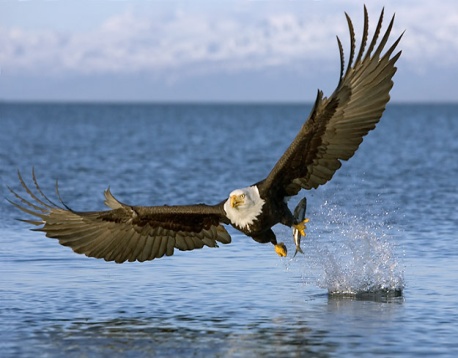 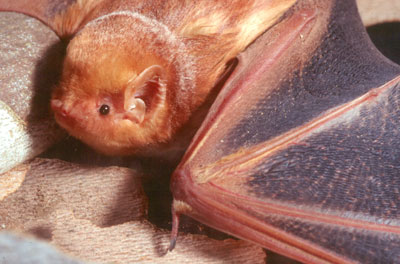 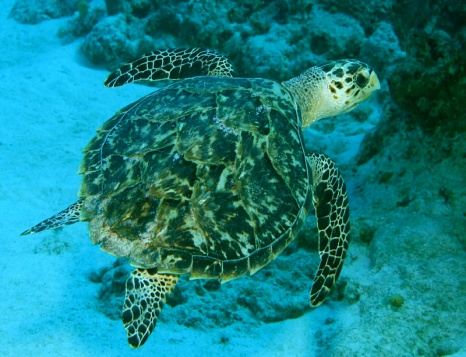 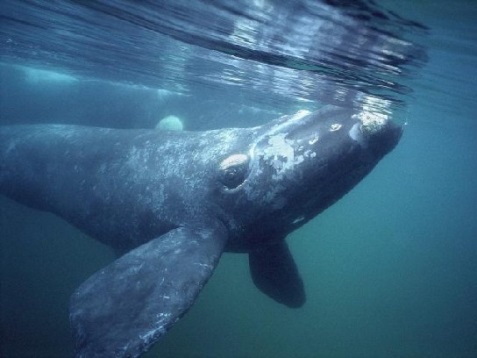 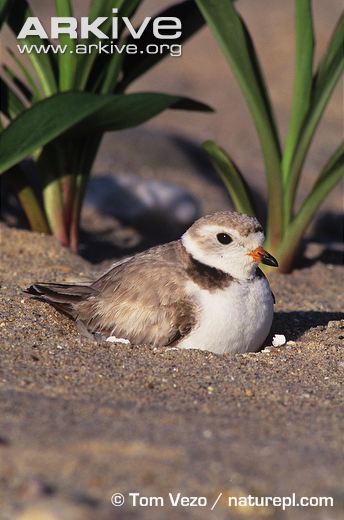 If the NEPA Determination Includes Bounded Categories
The Recipient must demonstrate the proposed project meets the restrictions of the Bounded Category for each project.
A completed NEPA log provides the documentation to demonstrate the project fits within the Bounded Category.
The proposed project must:
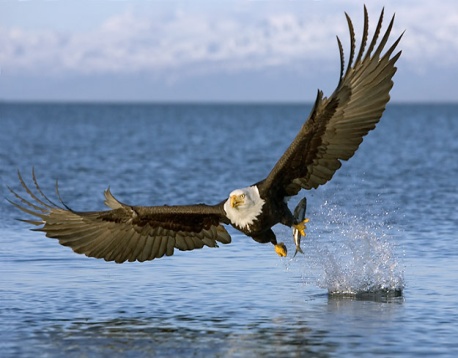 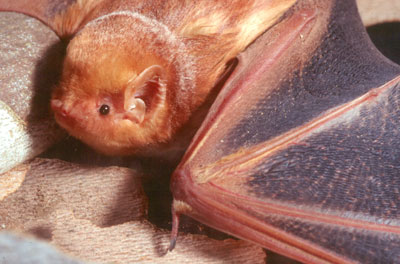 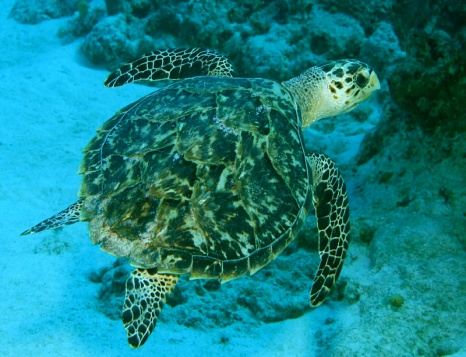 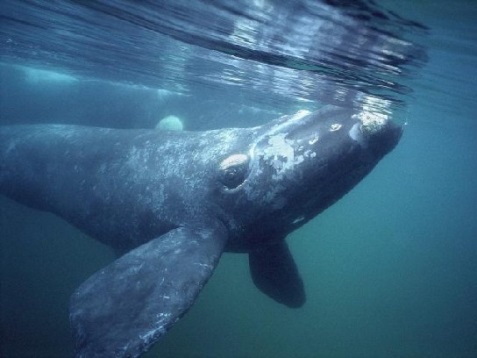 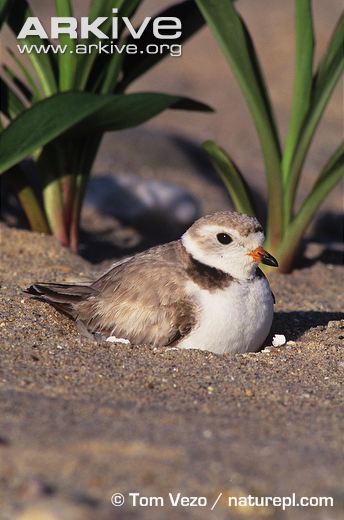 [Speaker Notes: Extraordinary circumstances are identified during the NEPA review]
NEPA Review
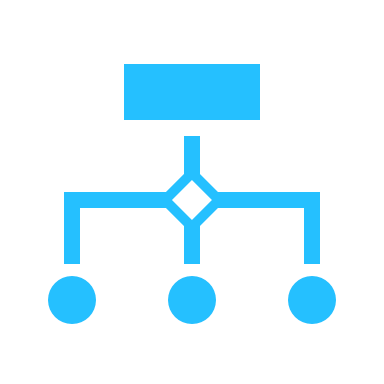 On the next slide is a flow chart to help you understand the process. 
Follow the highlighted boxes to understand Recipient responsibilities under Bounded Categories. If your NEPA determination does not include Bounded Categories, skip to slide 31.
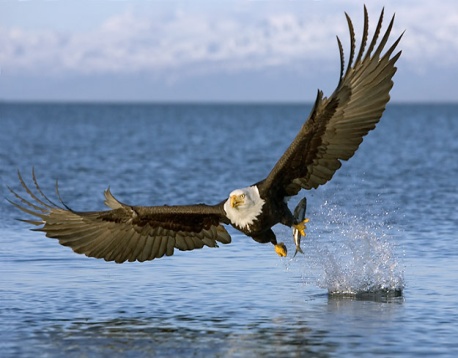 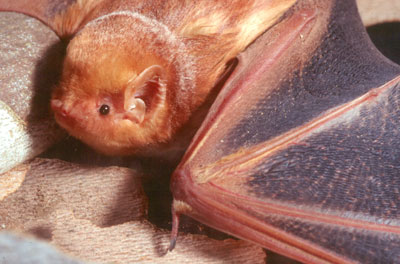 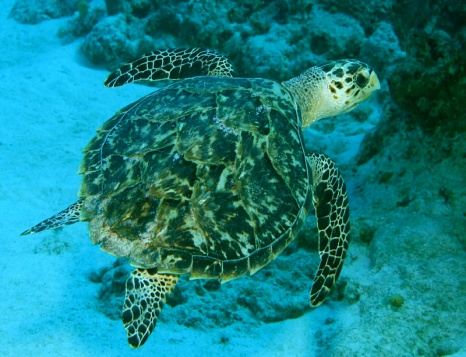 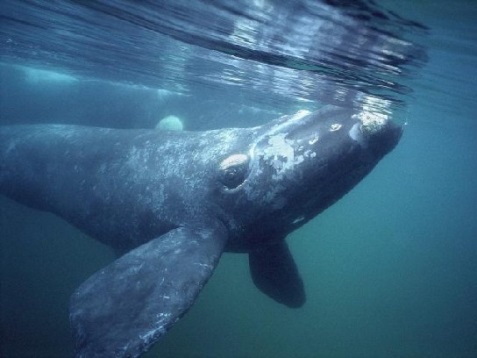 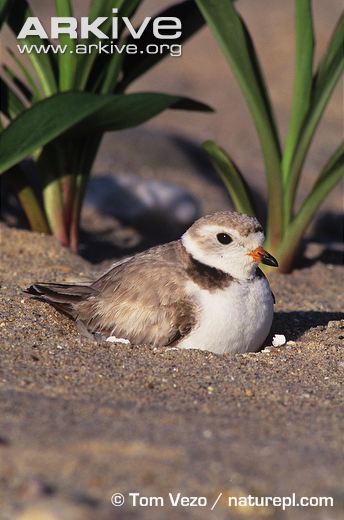 NEPA Review
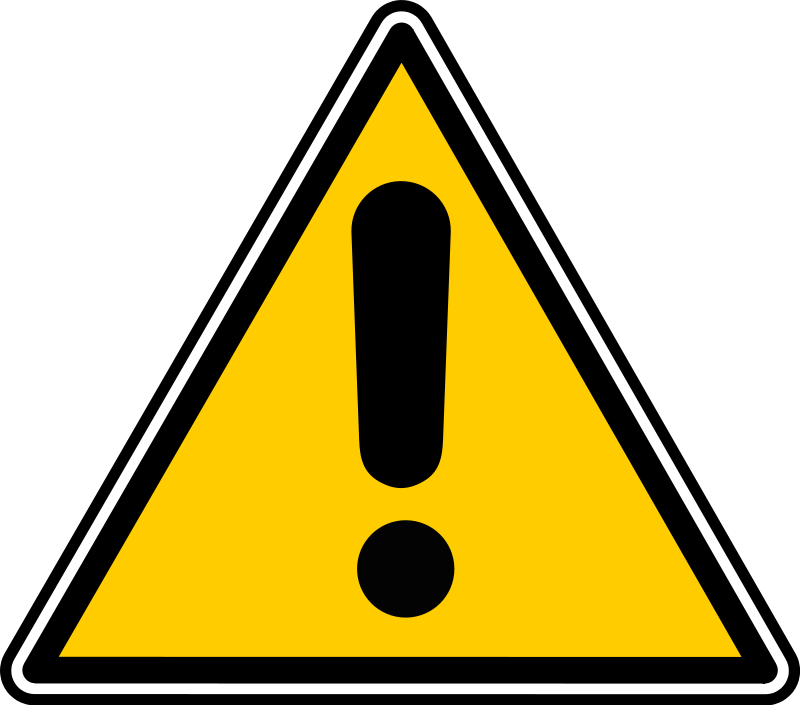 Any activities on tribal lands or tribal properties are restricted to homes/buildings less than forty-five (45) years old and without ground disturbance, as outlined in all NEPA determinations. Recipients must contact their Project Officer to request a review of activities on tribal homes/buildings forty-five (45) years and older. Approval from DOE NEPA is required prior to initiating activities. For recipients with a DOE executed historic preservation programmatic agreement (PA), activities on tribal lands are not covered by PAs.
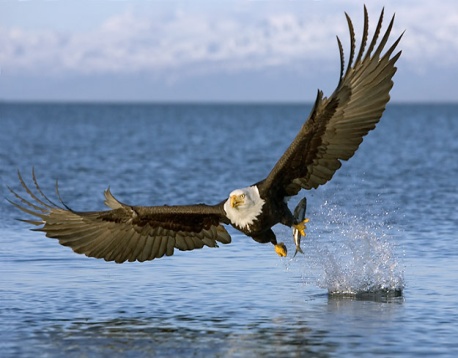 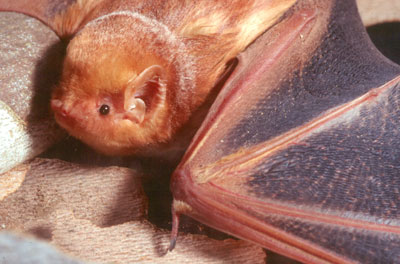 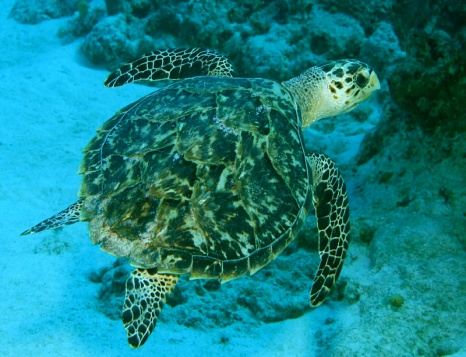 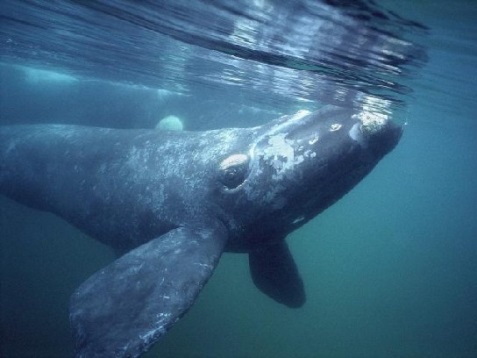 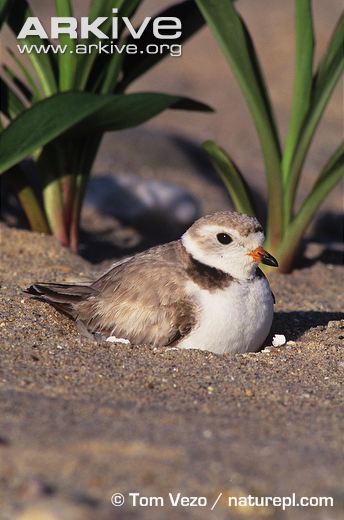 NEPA Review for projects with Bounded Categories in NEPA Determination - skip to slide 31 for projects without Bounded Categories
Review NEPA determination for proposed project
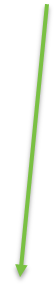 Does project fit with Bounded Category?
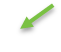 Yes
No
Any Extraordinary Circumstances/Cumulative Impacts/Connected Actions/Integral Elements?
Recipient submits EQ1 in PMC*
Project Officer submits EQ2 in PMC
No
Yes
Recipient submits 
EQ1 in PMC*
Recipient documents
 review  in NEPA Log
Work with DOE Staff as they complete NEPA review
Project Officer submits EQ2 in PMC
ND is completed
Review award docs. If CO has approved award, project may begin
Work with DOE Staff as they complete NEPA review
ND is completed
Project may begin with approval from the DOE Contracting Officer!
Questions:  GONEPA@ee.doe.gov
All NEPA Reviews must be documented!
[Speaker Notes: Start by reviewing your NEPA determination – this flow chart is for NEPA determinations with Bounded Categories]
NEPA Review for projects with Bounded Categories in NEPA Determination
Review NEPA determination for proposed project
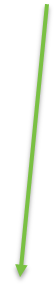 Does project fit with Bounded Category?
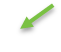 Yes
No
Any Extraordinary Circumstances/Cumulative Impacts/Connected Actions/Integral Elements?
Recipient submits EQ1 in PMC*
Project Officer submits EQ2 in PMC
No
Yes
Recipient submits 
EQ1 in PMC*
Recipient documents
 review  in NEPA Log
Work with DOE Staff as they complete NEPA review
Project Officer submits EQ2 in PMC
ND is completed
Review award docs. If CO has approved award, project may begin
Work with DOE Staff as they complete NEPA review
ND is completed
Project may begin with approval from the DOE Contracting Officer!
Questions:  GONEPA@ee.doe.gov
All NEPA Reviews must be documented!
[Speaker Notes: Start by reviewing your NEPA determination – this flow chart is for NEPA determinations with Bounded Categories]
NEPA Log
Sample DOE NEPA log for recipients with a Historic Preservation PA:
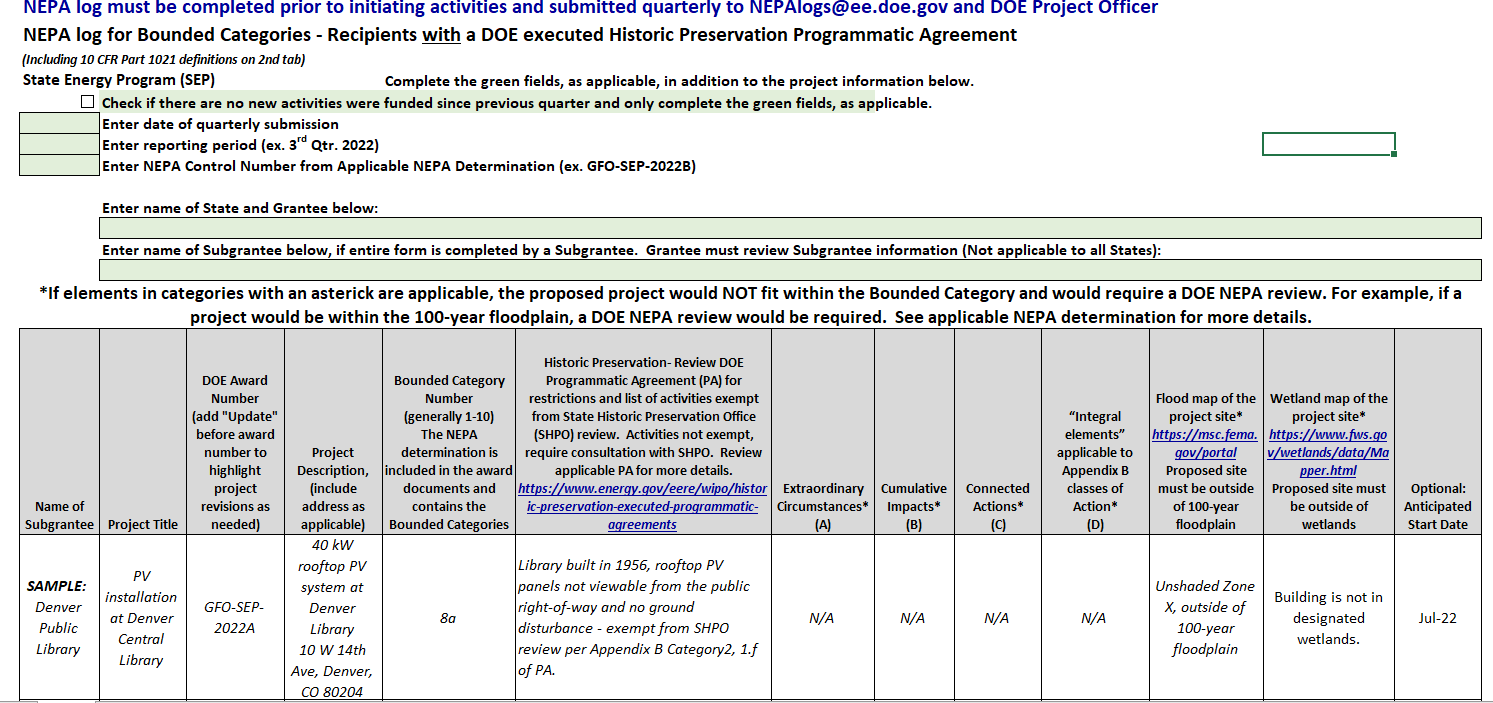 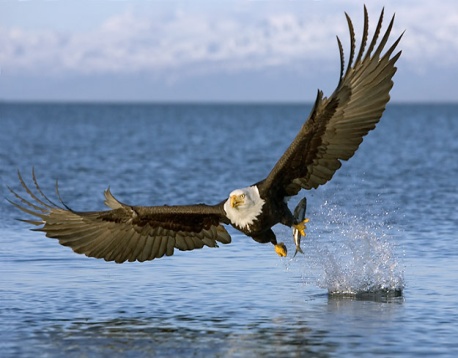 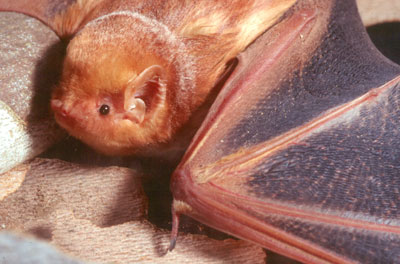 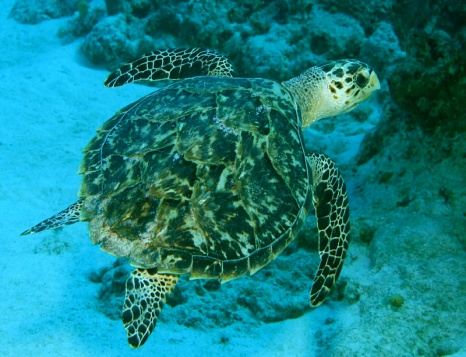 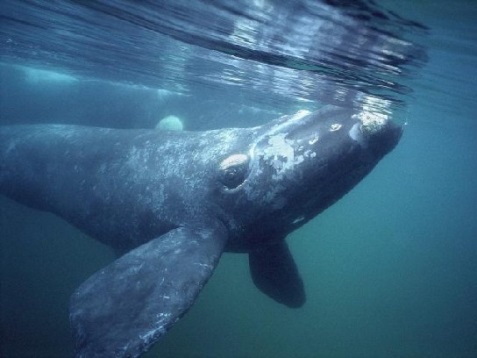 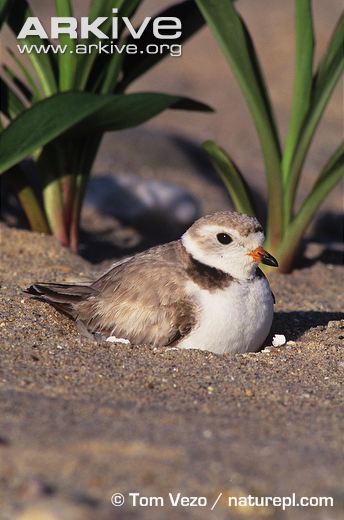 [Speaker Notes: This sample NEPA log for recipients with a PA, lists all the restrictions that must be met to document a project fits within the Bounded Categories.  This sample log can be found at www.energy.gov/node/4816816. Keep the NEPA log for your records and quarterly submission to NEPAlogs@ee.doe.gov]
NEPA Log
Sample DOE NEPA log for recipients withOUT a Historic Preservation PA:
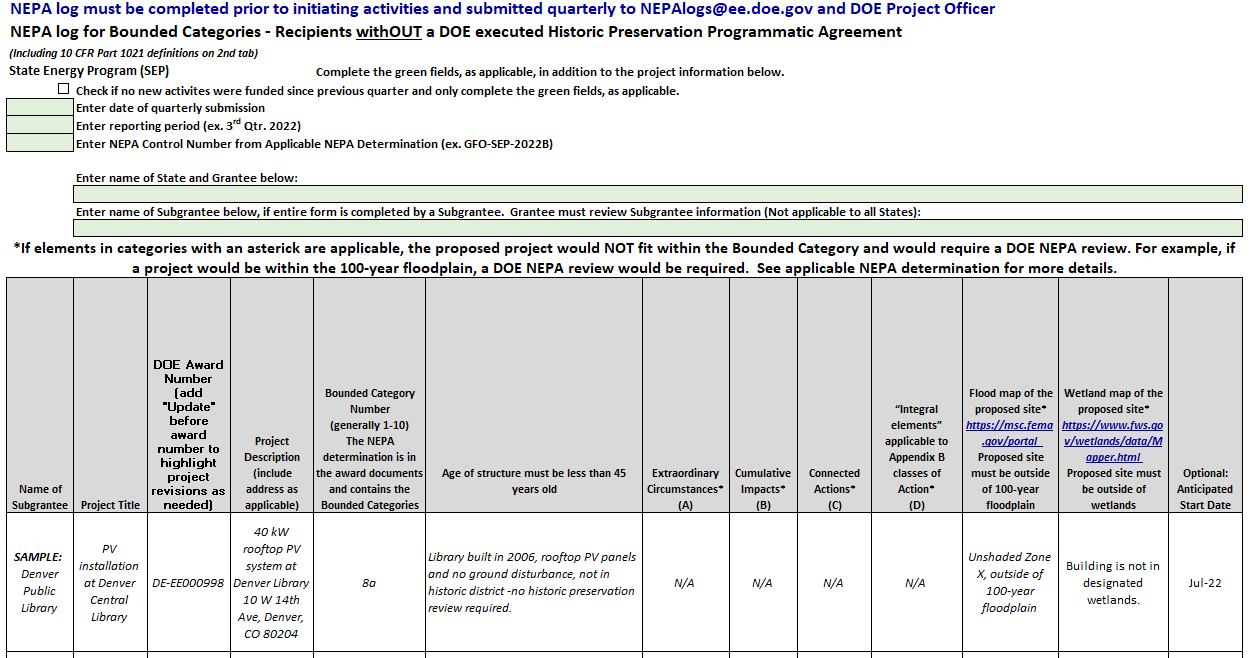 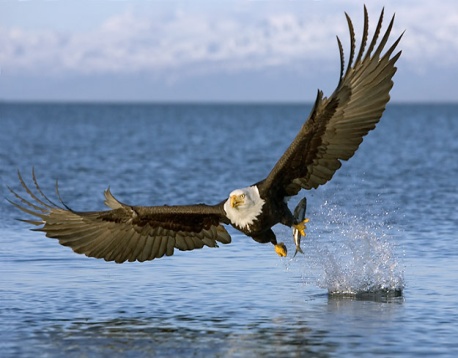 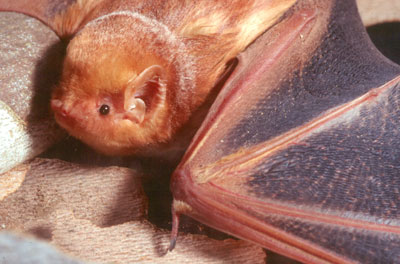 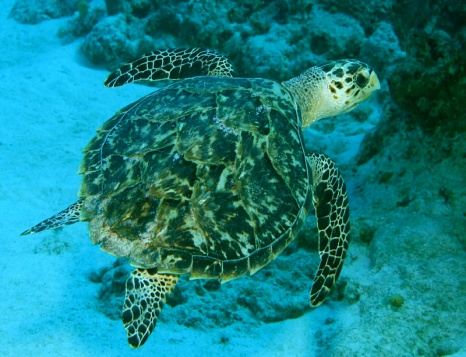 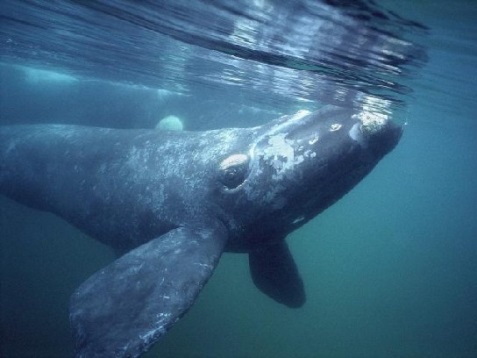 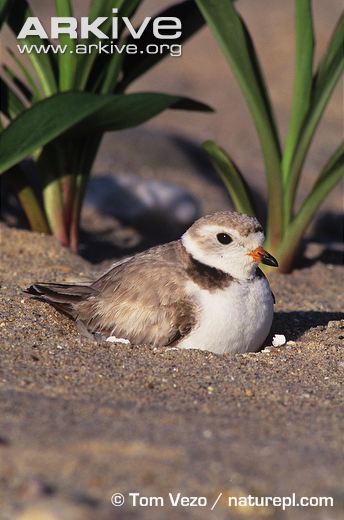 [Speaker Notes: The sample NEPA log for recipients withOUT a PA, lists all the restrictions that must be met to document a project fits within the Bounded Categories.  This sample log can be found at www.energy.gov/node/4816816. Keep the NEPA log for your records and quarterly submission to NEPAlogs@ee.doe.gov]
NEPA Log
New requirement for NEPA logs added to bottom of first page:
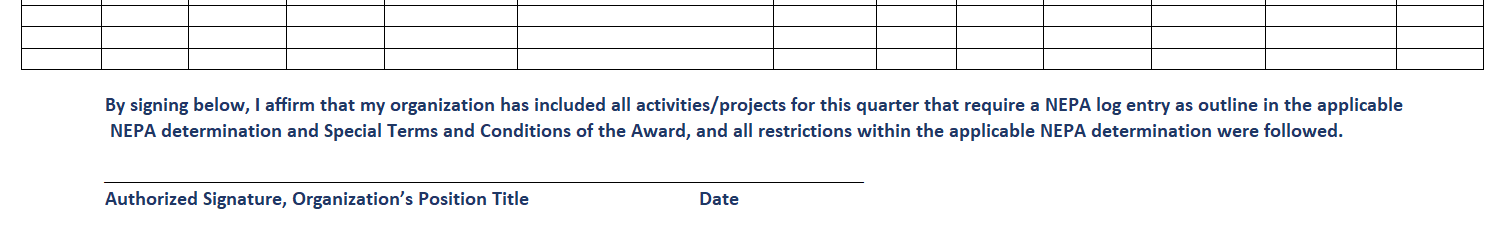 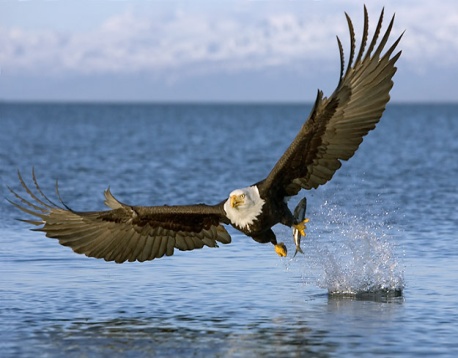 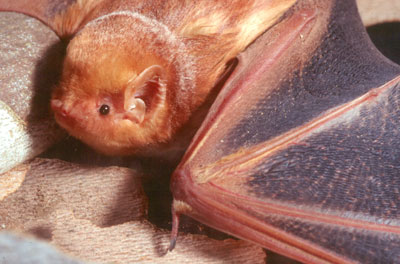 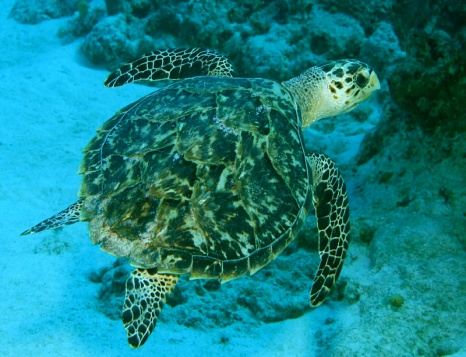 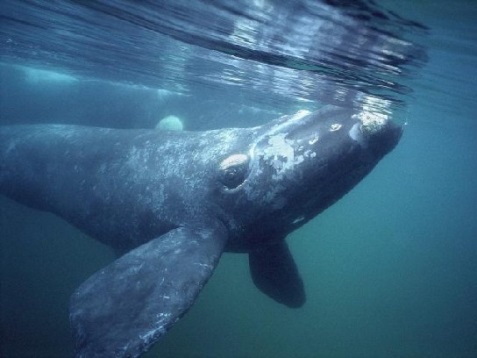 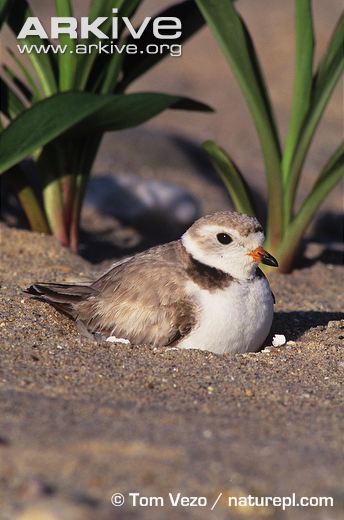 [Speaker Notes: Self affirming statement regarding including all projects in NEPA log.  This sample log can be found at www.energy.gov/node/4816816. Keep the NEPA log for your records and quarterly submission to NEPAlogs@ee.doe.gov]
NEPA Review
Example of a “Bounded Category” from a NEPA determination with restrictions highlighted:
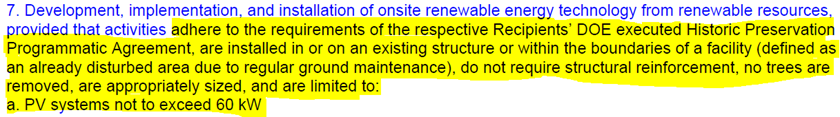 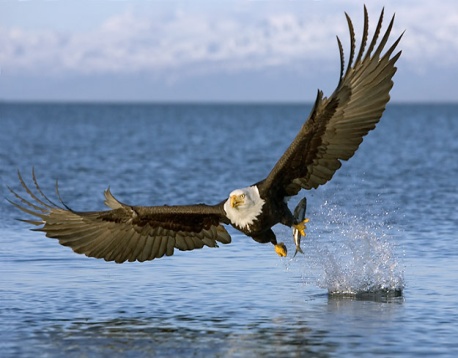 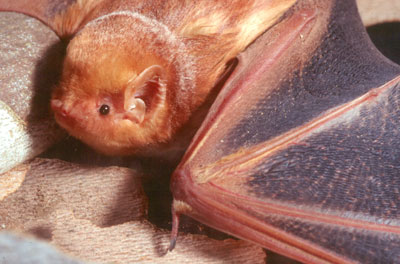 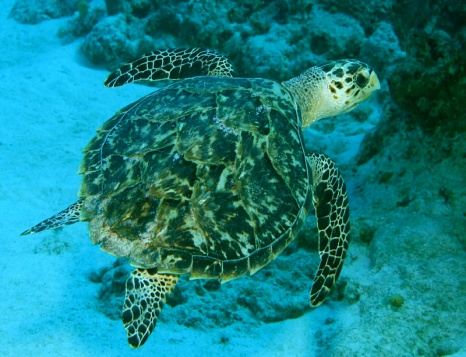 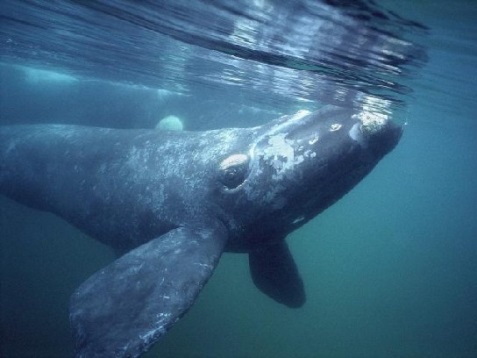 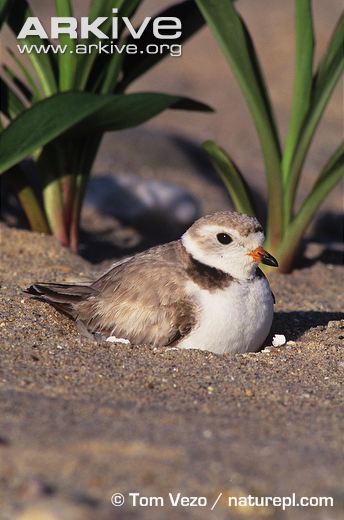 [Speaker Notes: All the restrictions listed in the Bounded Category must be met.]
NEPA Review for projects with Bounded Categories in NEPA Determination
Review NEPA determination for proposed project
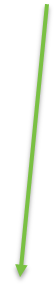 Does project fit with Bounded Category?
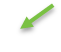 Yes
No
Any Extraordinary Circumstances/Cumulative Impacts/Connected Actions/Integral Elements?
Recipient submits EQ1 in PMC
Project Officer submits EQ2 in PMC
No
Yes
Recipient submits 
EQ1 in PMC
Recipient documents
 review  in NEPA Log
Work with DOE Staff as they complete NEPA review
Project Officer submits EQ2 in PMC
ND is completed
Review award docs. If CO has approved award, project may begin
Work with DOE Staff as they complete NEPA review
ND is completed
Project may begin with approval from the DOE Contracting Officer!
Questions:  GONEPA@ee.doe.gov
All NEPA Reviews must be documented!
[Speaker Notes: Start by reviewing your NEPA determination – this flow chart is for NEPA determinations with Bounded Categories]
NEPA Review
One of the Integral Elements you may remember from the NEPA Overview PowerPoint, is historic preservation. 

To streamline historic preservation reviews, most SCEP recipients have a Historic Preservation Programmatic Agreement. 

DOE Historic Preservation Programmatic Agreements can be found at: 
https://www.energy.gov/eere/wipo/historic-preservation-executed-programmatic-agreements

It is important to review your historic preservation agreement, so you are familiar with the requirements, restrictions, activities exempted from historic preservation review as well as the process for historic preservation reviews with your State Historic Preservation Office.  

See the “Historic Preservation” PowerPoint presentation at  www.energy.gov/node/4816816
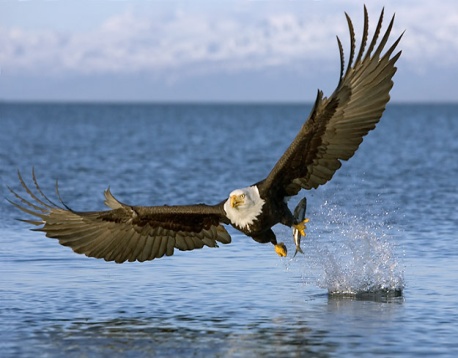 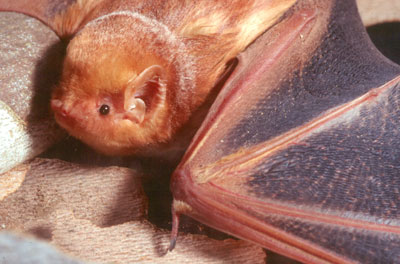 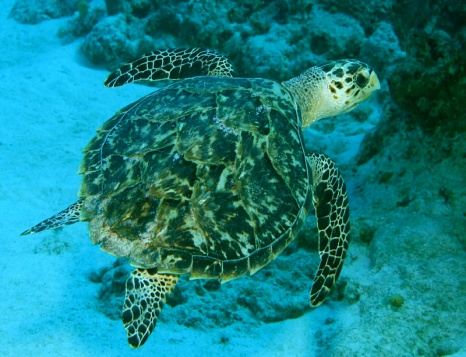 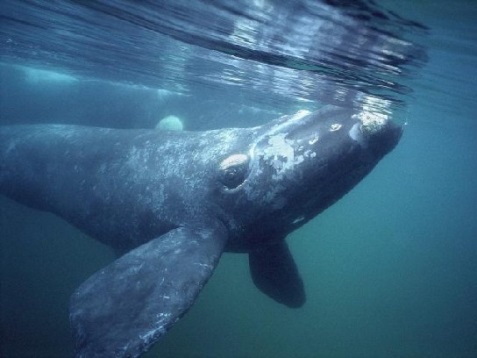 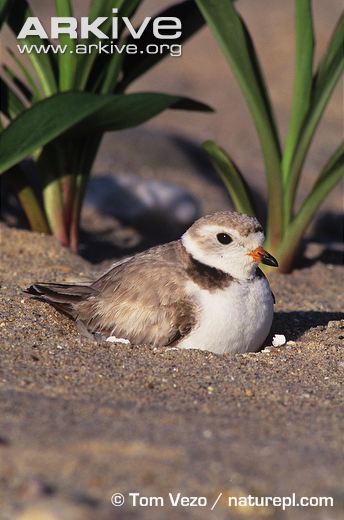 NEPA Review for projects with Bounded Categories in NEPA Determination
Review NEPA determination for proposed project
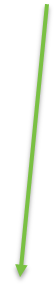 Does project fit with Bounded Category?
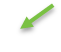 Yes
No
Any Extraordinary Circumstances/Cumulative Impacts/Connected Actions/Integral Elements?
Recipient submits EQ1 in PMC
Project Officer submits EQ2 in PMC
No
Yes
Recipient submits 
EQ1 in PMC
Recipient documents
 review  in NEPA Log
Work with DOE Staff as they complete NEPA review
Project Officer submits EQ2 in PMC
ND is completed
Review award docs. If CO has approved award, project may begin
Work with DOE Staff as they complete NEPA review
ND is completed
Project may begin with approval from the DOE Contracting Officer!
Questions:  GONEPA@ee.doe.gov
All NEPA Reviews must be documented!
[Speaker Notes: Start by reviewing your NEPA determination – this flow chart is for NEPA determinations with Bounded Categories]
NEPA Review for projects with Bounded Categories in NEPA Determination
Review NEPA determination for proposed project
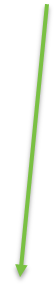 Does project fit with Bounded Category?
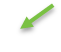 Yes
No
Any Extraordinary Circumstances/Cumulative Impacts/Connected Actions/Integral Elements?
Recipient submits EQ1 in PMC
Project Officer submits EQ2 in PMC
No
Yes
Recipient submits 
EQ1 in PMC
Recipient documents
 review  in NEPA Log
Work with DOE Staff as they complete NEPA review
Project Officer submits EQ2 in PMC
ND is completed
Review award docs. If CO has approved award, project may begin
Work with DOE Staff as they complete NEPA review
ND is completed
Project may begin with approval from the DOE Contracting Officer!
Questions:  GONEPA@ee.doe.gov
All NEPA Reviews must be documented!
[Speaker Notes: Start by reviewing your NEPA determination – this flow chart is for NEPA determinations with Bounded Categories]
NEPA Review for projects with Bounded Categories in NEPA Determination
Review NEPA determination for proposed project
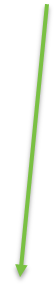 Does project fit with Bounded Category?
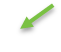 Yes
No
Any Extraordinary Circumstances/Cumulative Impacts/Connected Actions/Integral Elements?
Recipient submits EQ1 in PMC
Project Officer submits EQ2 in PMC
No
Yes
Recipient submits 
EQ1 in PMC
Recipient documents
 review  in NEPA Log
Work with DOE Staff as they complete NEPA review
Project Officer submits EQ2 in PMC
ND is completed
Review award docs. If CO has approved award, project may begin
Work with DOE Staff as they complete NEPA review
ND is completed
Project may begin with approval from the DOE Contracting Officer!
Questions:  GONEPA@ee.doe.gov
All NEPA Reviews must be documented!
[Speaker Notes: Start by reviewing your NEPA determination – this flow chart is for NEPA determinations with Bounded Categories]
NEPA Review for projects with Bounded Categories in NEPA Determination
Review NEPA determination for proposed project
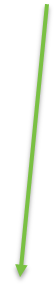 Does project fit with Bounded Category?
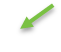 Yes
No
Any Extraordinary Circumstances/Cumulative Impacts/Connected Actions/Integral Elements?
Recipient submits EQ1 in PMC
Project Officer submits EQ2 in PMC
No
Yes
Recipient submits 
EQ1 in PMC
Recipient documents
 review  in NEPA Log
Work with DOE Staff as they complete NEPA review
Project Officer submits EQ2 in PMC
ND is completed
Review award docs. If CO has approved award, project may begin
Work with DOE Staff as they complete NEPA review
ND is completed
Project may begin with approval from the DOE Contracting Officer!
Questions:  GONEPA@ee.doe.gov
All NEPA Reviews must be documented!
[Speaker Notes: Start by reviewing your NEPA determination – this flow chart is for NEPA determinations with Bounded Categories]
NEPA Review for projects with Bounded Categories in NEPA Determination
Review NEPA determination for proposed project
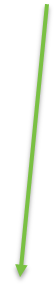 Does project fit with Bounded Category?
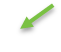 Yes
No
Any Extraordinary Circumstances/Cumulative Impacts/Connected Actions/Integral Elements?
Recipient submits EQ1 in PMC
Project Officer submits EQ2 in PMC
No
Yes
Recipient submits 
EQ1 in PMC
Recipient documents
 review  in NEPA Log
Work with DOE Staff as they complete NEPA review
Project Officer submits EQ2 in PMC
ND is completed
Review award docs. If CO has approved award, project may begin
Work with DOE Staff as they complete NEPA review
ND is completed
Project may begin with approval from the DOE Contracting Officer!
Questions:  GONEPA@ee.doe.gov
All NEPA Reviews must be documented!
[Speaker Notes: Start by reviewing your NEPA determination – this flow chart is for NEPA determinations with Bounded Categories]
NEPA Review for projects with Bounded Categories in NEPA Determination
Review NEPA determination for proposed project
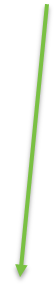 Does project fit with Bounded Category?
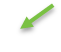 Yes
No
Any Extraordinary Circumstances/Cumulative Impacts/Connected Actions/Integral Elements?
Recipient submits EQ1 in PMC
Project Officer submits EQ2 in PMC
No
Yes
Recipient submits 
EQ1 in PMC
Recipient documents
 review  in NEPA Log
Work with DOE Staff as they complete NEPA review
Project Officer submits EQ2 in PMC
ND is completed
Review award docs. If CO has approved award, project may begin
Work with DOE Staff as they complete NEPA review
ND is completed
Project may begin with approval from the DOE Contracting Officer!
Questions:  GONEPA@ee.doe.gov
All NEPA Reviews must be documented!
[Speaker Notes: Start by reviewing your NEPA determination – this flow chart is for NEPA determinations with Bounded Categories]
NEPA Review for projects with Bounded Categories in NEPA Determination
Review NEPA determination for proposed project
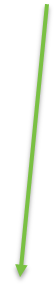 Does project fit with Bounded Category?
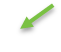 Yes
No
Any Extraordinary Circumstances/Cumulative Impacts/Connected Actions/Integral Elements?
Recipient submits EQ1 in PMC
Project Officer submits EQ2 in PMC
No
Yes
Recipient submits 
EQ1 in PMC
Recipient documents
 review  in NEPA Log
Work with DOE Staff as they complete NEPA review
Project Officer submits EQ2 in PMC
ND is completed
Review award docs. If CO has approved award, project may begin
Work with DOE Staff as they complete NEPA review
ND is completed
Project may begin with approval from the DOE Contracting Officer!
Questions:  GONEPA@ee.doe.gov
All NEPA Reviews must be documented!
[Speaker Notes: Start by reviewing your NEPA determination – this flow chart is for NEPA determinations with Bounded Categories]
NEPA Review for projects with Bounded Categories in NEPA Determination
Review NEPA determination for proposed project
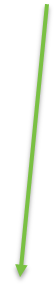 Does project fit with Bounded Category?
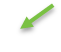 Yes
No
Any Extraordinary Circumstances/Cumulative Impacts/Connected Actions/Integral Elements?
Recipient submits EQ1 in PMC
Project Officer submits EQ2 in PMC
No
Yes
Recipient submits 
EQ1 in PMC
Recipient documents
 review  in NEPA Log
Work with DOE Staff as they complete NEPA review
Project Officer submits EQ2 in PMC
ND is completed
Review award docs. If CO has approved award, project may begin
Work with DOE Staff as they complete NEPA review
ND is completed
Project may begin with approval from the DOE Contracting Officer!
Questions:  GONEPA@ee.doe.gov
All NEPA Reviews must be documented!
[Speaker Notes: Start by reviewing your NEPA determination – this flow chart is for NEPA determinations with Bounded Categories]
NEPA Review for projects with Bounded Categories in NEPA Determination
Review NEPA determination for proposed project
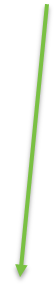 Does project fit with Bounded Category?
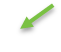 Yes
No
Any Extraordinary Circumstances/Cumulative Impacts/Connected Actions/Integral Elements?
Recipient submits EQ1 in PMC
Project Officer submits EQ2 in PMC
No
Yes
Recipient submits 
EQ1 in PMC
Recipient documents
 review  in NEPA Log
Work with DOE Staff as they complete NEPA review
Project Officer submits EQ2 in PMC
ND is completed
Review award docs. If CO has approved award, project may begin
Work with DOE Staff as they complete NEPA review
ND is completed
Project may begin with approval from the DOE Contracting Officer!
Questions:  GONEPA@ee.doe.gov
All NEPA Reviews must be documented!
[Speaker Notes: Start by reviewing your NEPA determination – this flow chart is for NEPA determinations with Bounded Categories]
NEPA Review for projects with Bounded Categories in NEPA Determination
Review NEPA determination for proposed project
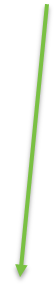 Does project fit with Bounded Category?
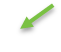 Yes
No
Any Extraordinary Circumstances/Cumulative Impacts/Connected Actions/Integral Elements?
Recipient submits EQ1 in PMC
Project Officer submits EQ2 in PMC
No
Yes
Recipient submits 
EQ1 in PMC
Recipient documents
 review  in NEPA Log
Work with DOE Staff as they complete NEPA review
Project Officer submits EQ2 in PMC
ND is completed
Review award docs. If CO has approved award, project may begin
Work with DOE Staff as they complete NEPA review
ND is completed
Project may begin with approval from the DOE Contracting Officer!
Questions:  GONEPA@ee.doe.gov
All NEPA Reviews must be documented!
[Speaker Notes: Start by reviewing your NEPA determination – this flow chart is for NEPA determinations with Bounded Categories]
NEPA Review for projects with Bounded Categories in NEPA Determination
Review NEPA determination for proposed project
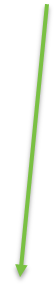 Does project fit with Bounded Category?
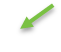 Yes
No
Any Extraordinary Circumstances/Cumulative Impacts/Connected Actions/Integral Elements?
Recipient submits EQ1 in PMC
Project Officer submits EQ2 in PMC
No
Yes
Recipient submits 
EQ1 in PMC
Recipient documents
 review  in NEPA Log
Work with DOE Staff as they complete NEPA review
Project Officer submits EQ2 in PMC
ND is completed
Review award docs. If CO has approved award, project may begin
Work with DOE Staff as they complete NEPA review
ND is completed
Project may begin with approval from the DOE Contracting Officer!
Questions:  GONEPA@ee.doe.gov
All NEPA Reviews must be documented!
[Speaker Notes: Start by reviewing your NEPA determination – this flow chart is for NEPA determinations with Bounded Categories]
NEPA Review for projects with Bounded Categories in NEPA Determination
Review NEPA determination for proposed project
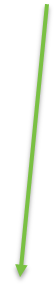 Does project fit with Bounded Category?
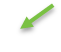 Yes
No
Any Extraordinary Circumstances/Cumulative Impacts/Connected Actions/Integral Elements?
Recipient submits EQ1 in PMC
Project Officer submits EQ2 in PMC
No
Yes
Recipient submits 
EQ1 in PMC
Recipient documents
 review  in NEPA Log
Work with DOE Staff as they complete NEPA review
Project Officer submits EQ2 in PMC
ND is completed
Review award docs. If CO has approved award, project may begin
Work with DOE Staff as they complete NEPA review
ND is completed
Project may begin with approval from the DOE Contracting Officer!
Questions:  GONEPA@ee.doe.gov
All NEPA Reviews must be documented!
[Speaker Notes: Start by reviewing your NEPA determination – this flow chart is for NEPA determinations with Bounded Categories]
NEPA Review for projects with Bounded Categories in NEPA Determination
Review NEPA determination for proposed project
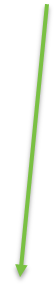 Does project fit with Bounded Category?
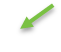 Yes
No
Any Extraordinary Circumstances/Cumulative Impacts/Connected Actions/Integral Elements?
Recipient submits EQ1 in PMC
Project Officer submits EQ2 in PMC
No
Yes
Recipient submits 
EQ1 in PMC
Recipient documents
 review  in NEPA Log
Work with DOE Staff as they complete NEPA review
Project Officer submits EQ2 in PMC
ND is completed
Review award docs. If CO has approved award, project may begin
Work with DOE Staff as they complete NEPA review
ND is completed
Project may begin with approval from the DOE Contracting Officer!
Questions:  GONEPA@ee.doe.gov
All NEPA Reviews must be documented!
[Speaker Notes: Start by reviewing your NEPA determination – this flow chart is for NEPA determinations with Bounded Categories]
NEPA Review for projects with Bounded Categories in NEPA Determination
Review NEPA determination for proposed project
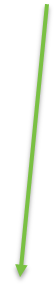 Does project fit with Bounded Category?
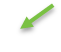 Yes
No
Any Extraordinary Circumstances/Cumulative Impacts/Connected Actions/Integral Elements?
Recipient submits EQ1 in PMC
Project Officer submits EQ2 in PMC
No
Yes
Recipient submits 
EQ1 in PMC
Recipient documents
 review  in NEPA Log
Work with DOE Staff as they complete NEPA review
Project Officer submits EQ2 in PMC
ND is completed
Review award docs. If CO has approved award, project may begin
Work with DOE Staff as they complete NEPA review
ND is completed
Project may begin with approval from the DOE Contracting Officer!
Questions:  GONEPA@ee.doe.gov
All NEPA Reviews must be documented!
[Speaker Notes: Start by reviewing your NEPA determination – this flow chart is for NEPA determinations with Bounded Categories]
NEPA Determinations without Bounded Categories
What if you have a NEPA determination specific to one project or types of project activities but does not include Bounded Categories?

Review the NEPA determination.
Follow any restrictions included in the NEPA determination; a NEPA log is not required.

Questions on the NEPA determination? Contact GONEPA@ee.doe.gov
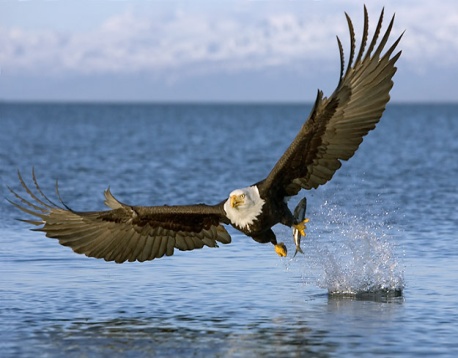 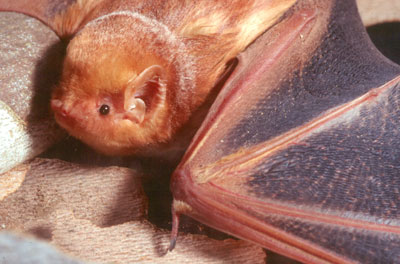 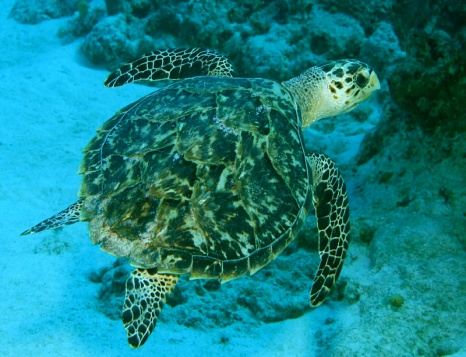 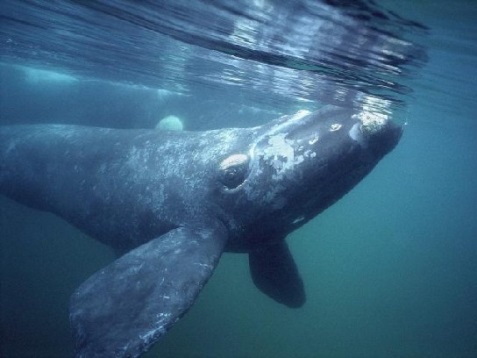 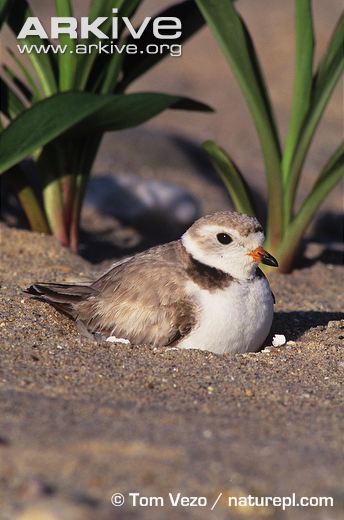 NEPA Review
Lessons Learned
Multiple sites for similar project types? 
Contact GONEPA@ee.doe.gov, you may be able to submit just one EQ1!
Make it easier on yourself
Use a project title that is descriptive, especially if you are submitting multiple EQ1s. For Example: “40kW PV Roof Installation at Denver Public Library”
A scope of work is required for each EQ1 submission
Do you have an application for funding from a subrecipient? Including contractor estimates or sub-recipient applications with your EQ1 submission often fills in gaps of missing information omitted from a scope of work.
Include map with Layout of Project, if project has ground disturbing activities.
Unsure what information to submit? 
Contact GONEPA@ee.doe.gov
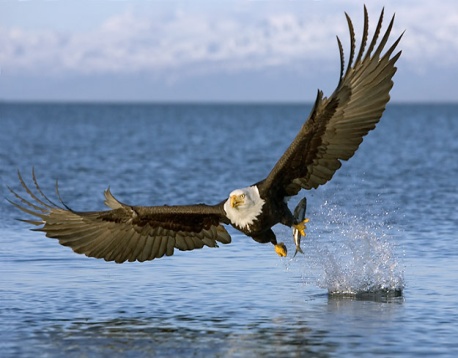 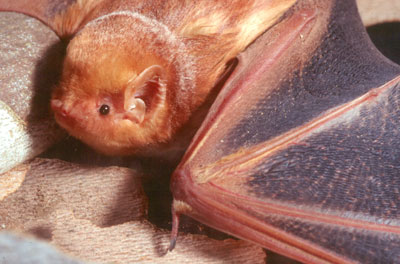 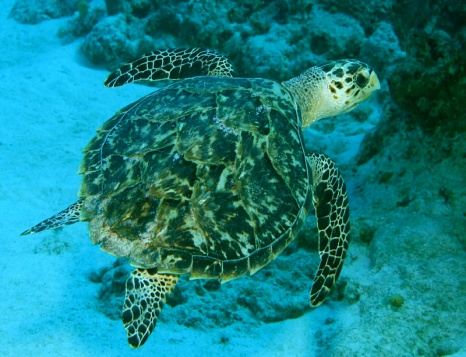 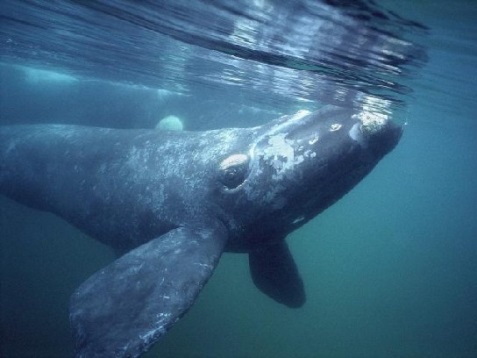 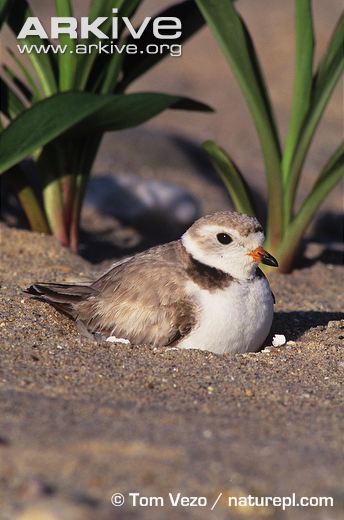 NEPA Review
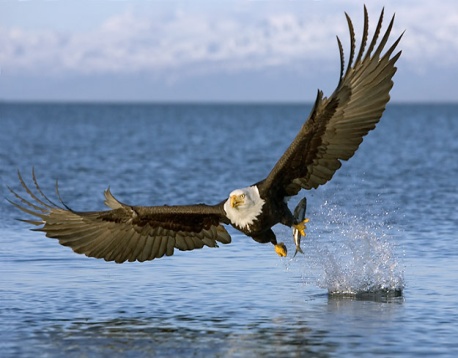 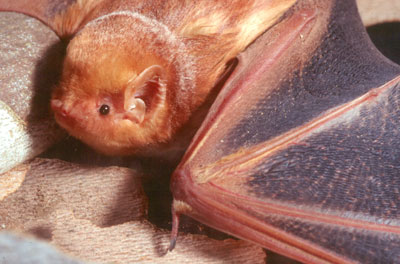 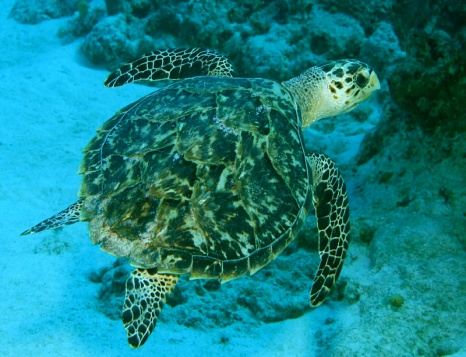 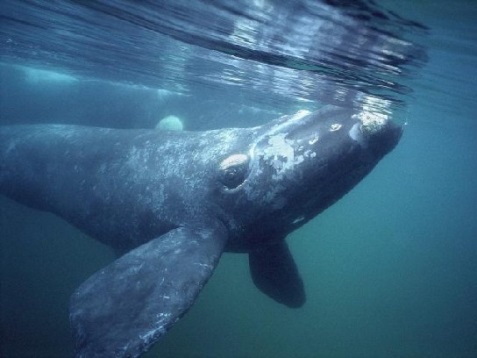 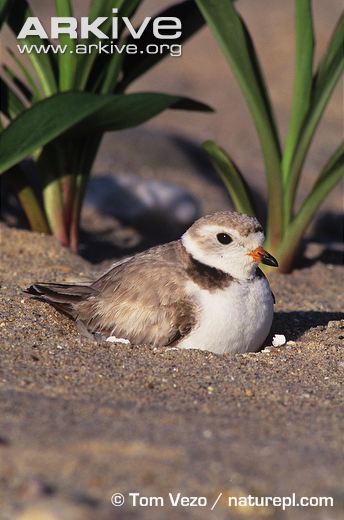